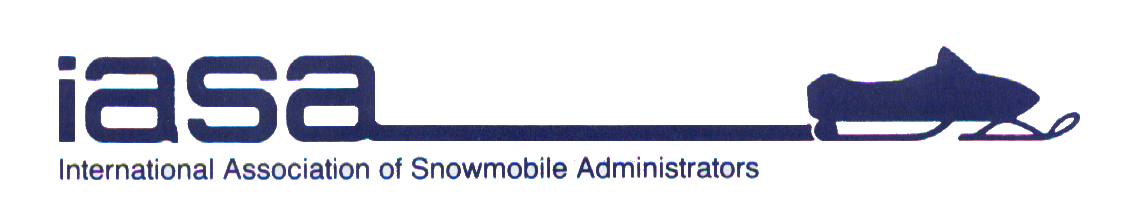 Groomer Operator Training Resource Guide
Chapter 1:
Introduction to
Trail Grooming
International Association of Snowmobile Administrators
[Speaker Notes: See pages 1-22 of manual]
Do You Have What It Takes to Be a Groomer Operator?
Slow and tedious work.
Long and unusual work shifts.
Often required to work nights and weekends.
Remote and lonely work setting.
Knowledge of trails and area.
Mechanical aptitude.
International Association of Snowmobile Administrators
Groomer Operator TrainingCore Components Checklist
Demonstrate an understanding of the basics of snowmobile trail grooming.
Know the grooming equipment they are operating and identify its key controls, components, and features.
Start, operate, and control the groomer.
Demonstrate good operator safety procedures.
International Association of Snowmobile Administrators
[Speaker Notes: Pages 3 and 4 of manual]
Groomer Operator TrainingCore Components Checklist
Demonstrate proper equipment operation techniques and procedures.
Perform proper equipment inspection and maintenance.
Perform proper record keeping.
Know the local area and local procedures.
International Association of Snowmobile Administrators
[Speaker Notes: Pages 3 and 4 of manual]
“Trail Grooming” Definition
The activity of producing a smooth surface of snow with a uniform high density through the use of mechanical equipment.
International Association of Snowmobile Administrators
[Speaker Notes: See page 5 of manual]
Trail Grooming
Typically is the single greatest expense of a program; need to ensure funds are spent efficiently and effectively.
Times, frequencies, and methods can be influenced by: temperature, type and depth of snow, terrain, traffic volume and use patterns, wind, current or incoming storms, avalanche activity, or water crossings.
International Association of Snowmobile Administrators
[Speaker Notes: See pages 2 and 6 of manual]
Trail Grooming can be:
establishing a trail base at the beginning of the season,
having to reestablish a trail after heavy snowfall and/or winds have obliterated it, or
having to work a heavily moguled trail back into a smooth surface (also called “restoring” the trail).
International Association of Snowmobile Administrators
[Speaker Notes: See page 8 of manual]
Trail Grooming Objective
Provide smooth trails that are suitable for all levels of rider experience.
International Association of Snowmobile Administrators
[Speaker Notes: See page 8 of manual]
Trail Grooming Objective
Build a solid base of “snow pavement” for snowmobiles and grooming equipment to operate upon.
International Association of Snowmobile Administrators
[Speaker Notes: See page 8 of manual]
The Physics of Snow andSnow Surface Preparation
It is useful for grooming managers and grooming equipment operators to have a basic understanding of the properties of snow in order to produce and maintain a durable trail.
International Association of Snowmobile Administrators
[Speaker Notes: See page 9 of the manual]
The Physics of Snow andSnow Surface Preparation
Because snow (or ice) on the Earth’s surface exists so close to its melting temperature, it is unlike soils or other construction materials used to build or surface trails.
The following is a general overview of how snow forms in the atmosphere, its response to environmental factors, and external loads that are important to snowmobile trail grooming.
International Association of Snowmobile Administrators
[Speaker Notes: See page 9 of the manual]
Formation of Snow
The basic structure of snow is a hexagonal (six-sided) crystal within Earth’s atmospheric pressures and temperatures.
Three a-axes are perpendicular to the    c-axis at 60 degrees to each other.
International Association of Snowmobile Administrators
[Speaker Notes: See page 9 of manual]
Formation of Snow
The direction of crystal growth along the  c-axis or a-axes depends upon temperature.
This temperature dependence produces a wide variety in the geometric forms of snow: stellar crystals, plates, dendrites, needles, columns, etc.
Prolonged rotation of the snow crystal in the atmosphere produces more irregularly shaped masses of crystals such as snow pellets or sleet.
International Association of Snowmobile Administrators
[Speaker Notes: See page 9 of the manual]
The Snowpack and How It Changes
Once snow has been deposited on the ground, it begins to change or  “metamorphose.” 
Gravity causes natural compaction and motion (or creep) to occur in the snowpack.
Water vapor moves from areas of higher temperature or higher pressure areas to lower temperature or lower pressure areas.
Free water may also be present in the snowpack and solar radiation can cause a change in the snow surface.
International Association of Snowmobile Administrators
[Speaker Notes: See page 9 of the manual]
The Snowpack and How It Changes
Three types of “changes in the snowpack” (snow metamorphism) are important for the groomer operator to understand.
These changes are driven mostly by the snow’s temperature, which can cause water vapor or free water to migrate within the snowpack.
It is important to note that the temperature of snow – even at or near the snow surface – is not typically the same as the ambient air temperature.
International Association of Snowmobile Administrators
[Speaker Notes: See pages 9 and 10 of the manual]
The 3 Types of Snow Metamorphism
Equi-temperature (ET) metamorphism (generally results in the best compaction).
Temperature gradient (TG) metamorphism (generally results in poor compaction).
Melt-freeze (MF) metamorphism (generally variable compaction dependant upon temperature).
International Association of Snowmobile Administrators
[Speaker Notes: See pages 10 and 11 of the manual]
Equi-Temperature (ET) Metamorphism
Occurs in regions where an “equal” or uniform temperature is present within the snowpack.
Produces a high degree of “sintering” (neck growth and bonding of crystals) which yields a higher strength, more durable snow surface.
The snow crystals grow, become rounded, and bond at the expense of more faceted forms due to the transport of water vapor.
International Association of Snowmobile Administrators
[Speaker Notes: See page 10 of the manual]
Equi-Temperature (ET) Metamorphism
Under equal temperature conditions, the transportation of water vapor is a pressure dominated process. Snow grains become rounded and bond to each other, producing a higher strength snow.
International Association of Snowmobile Administrators
[Speaker Notes: See page 10 of the manual]
Equi-Temperature (ET) Metamorphism
Higher vapor pressures are present over convex surfaces and lower vapor pressures exist within concave surfaces. 
Water vapor at high pressure moves to low pressure regions, condenses, and forms necks and bonds.
International Association of Snowmobile Administrators
[Speaker Notes: See page 10 of the manual]
Temperature Gradient (TG) Metamorphism
Causes the formation of a poorly bonded, faceted TG crystal commonly known as “depth hoar.”
Typically seen at the base of the snowpack or underneath an ice crust layer.
Formation of a TG layer typically occurs in a shallow snowpack during cold, clear nights.
International Association of Snowmobile Administrators
[Speaker Notes: See page 10 of the manual]
Temperature Gradient (TG) Metamorphism
The heat loss of the snow surface to the atmosphere through radiation creates a strong temperature gradient (temperature difference) within the snowpack.
The ground temperature will be warmer than the snow surface temperature.
A weak, hollow layer will be formed and will persist at the base of the snow.
International Association of Snowmobile Administrators
[Speaker Notes: See page 10 of the manual]
Temperature Gradient (TG) Metamorphism
Under TG conditions, water vapor transport is dominated by temperature.
Water vapor at the higher ground temperature moves upward to the lower snow surface temperature – or more simply, hot moves to cold.
International Association of Snowmobile Administrators
[Speaker Notes: See pages 10 and 11 of the manual]
Temperature Gradient (TG) Metamorphism
When the net vapor transport is toward the snow surface, faceted cohesionless crystals (weak depth hoar) rapidly form due to the excess vapor density.
International Association of Snowmobile Administrators
[Speaker Notes: See pages 10 and 11 of the manual]
Temperature Gradient (TG) Metamorphism
It is important for the groomer operator to note a weather pattern of cold, clear nights with a shallow snowpack early in the season, particularly in mountainous regions, since the presence of a TG layer at the base of the snowpack can eventually produce an avalanche cycle.
International Association of Snowmobile Administrators
[Speaker Notes: See pages 10 and 11 of the manual]
Temperature Gradient (TG) Metamorphism
Cold, clear nights following the passage of a front can also cause changes on the snow’s surface.
Surface hoar forms when there is a temperature gradient (difference) between the atmosphere and the snow surface.
International Association of Snowmobile Administrators
[Speaker Notes: See page 11 of the manual]
Temperature Gradient (TG) Metamorphism
Again, hot moves to cold, so water vapor is driven from the atmosphere to the cooling snow surface which forms the cohesionless faceted surface hoar crystals.
This weak layer can persist over the entire winter season.
International Association of Snowmobile Administrators
[Speaker Notes: See page 11 of the manual]
Melt-Freeze (MF) Metamorphism
Occurs whenever free water is present within the snowpack.
Free water may be present due to a rain event or surface melting by solar radiation.
Free water will percolate slowly through the snow and freeze within a colder region of the snowpack.
International Association of Snowmobile Administrators
[Speaker Notes: See page 11 of the manual]
Melt-Freeze (MF) Metamorphism
Near the snow’s surface, smaller grains will melt and the melt water will be retained by the surface tension of the larger grains.
Refreezing forms larger, polygranular (multiple) clusters.
International Association of Snowmobile Administrators
[Speaker Notes: See page 11 of the manual]
Melt-Freeze (MF) Metamorphism
Snow strength becomes increasingly dependent upon the degree of refreezing that occurs.
Melt-freeze snow can become solid ice or become completely de-bonded, depending upon its temperature.
International Association of Snowmobile Administrators
[Speaker Notes: See page 11 of the manual]
Grooming Snow, Physical Properties, and Metamorphism
Regional and seasonal differences in snow quality (physical properties of snow such as particle size, wetness, density, temperature, etc.) will influence the ideal method for trail preparation.
International Association of Snowmobile Administrators
[Speaker Notes: See page 11 of the manual]
Grooming Snow, Physical Properties, and Metamorphism
Generally, the goal of trail grooming is to reduce the snow particle size and produce some different particle sizes in order to maximize the number of bonding (sintering) sites within the snow.
Mixing a layer of snow should also, to some extent, temporarily produce an equal temperature layer.
International Association of Snowmobile Administrators
[Speaker Notes: See pages 11 and 12 of the manual]
Grooming Snow, Physical Properties, and Metamorphism
The goal is to prepare a layer of snow to maximize equi-temperature metamorphism within that layer, and allow sufficient time for bonds to form between the snow grains (i.e. “set-up”).
Therefore, the overall quality (physical properties) of the snow prior to and post-grooming are of importance.
International Association of Snowmobile Administrators
[Speaker Notes: See page 12 of the manual]
Grooming Snow, Physical Properties, and Metamorphism
For grooming, the most important indicator properties of snow are:
Particle size, 
Temperature, 
Wetness, and 
Strength (the final snow hardness).
International Association of Snowmobile Administrators
[Speaker Notes: See page 12 of the manual]
Grooming Snow, Physical Properties, and Metamorphism
Snow density (or the mass per unit volume of the snow) is not necessarily a good indicator of snow strength since very wet, unbonded, melt-freeze snow can be of very high density yet have very low strength.
International Association of Snowmobile Administrators
[Speaker Notes: See page 12 of the manual]
Grooming Snow, Physical Properties, and Metamorphism
A snow particle size range from 1/32 inch to 3/16 inch (0.5 to 4.5 mm) is ideal for grooming.
Large particles or clumps that have developed (perhaps due to melt-freeze) may require more aggressive grooming techniques, such as tilling the snow.
International Association of Snowmobile Administrators
[Speaker Notes: See page 12 of the manual]
Grooming Snow, Physical Properties, and Metamorphism
In many regions, the snowfall consists of relatively low density, small particulate snow and the snowpack remains dry. In such cases, a multi-blade drag can provide sufficient remixing of the snow surface.
It’s important for the groomer operator to become familiar with the variations in snow particle sizes to determine the most appropriate grooming techniques for their area.
International Association of Snowmobile Administrators
[Speaker Notes: See page 12 of the manual]
Grooming Snow, Physical Properties, and Metamorphism
For bonding to occur, the snow’s temperature must be below freezing – less than 32 degrees F or 0 degrees C.
Well-bonded snow can be achieved at very cold temperatures (less than minus 40 degrees F or C ).
International Association of Snowmobile Administrators
[Speaker Notes: See page 12 of the manual]
Grooming Snow, Physical Properties, and Metamorphism
Since equi-temperature (ET) metamorphism is a water vapor pressure dominated process, water vapor is probably more available for vapor transport in warmer snow, which implies that bonding may occur at a more rapid rate when the processed snow is only a few degrees below freezing.
International Association of Snowmobile Administrators
[Speaker Notes: See page 12 of the manual]
Grooming Snow and Metamorphism
The most critical factor is allowing sufficient time for snow to sinter (set-up). 
It is highly recommended that grooming occur post-sunset since the snow surface does absorb some solar radiation during the day, which increases the snow’s surface temperature. 
Equi-temperature metamorphism conditions, and therefore better conditions for trail set-up, are more easily achieved after sunset.
“Overnight” set-up time is preferable to allow sufficient time for snow to sinter.
International Association of Snowmobile Administrators
[Speaker Notes: See pages 12 and 13 of the manual]
Grooming Snow, Physical Properties, and Metamorphism
Very warm, wet, or saturated snow will not be cohesive. However, if the temperature is dropping wet snow may refreeze overnight.
Freshly fallen, cold, dry snow will not readily stick together. However, grooming and compacting this type of snow will enhance its ability to form bonds or “set-up.”
International Association of Snowmobile Administrators
[Speaker Notes: See page 12 of the manual]
Grooming Tractor
A heavy-duty, two or four-tracked, over-snow specialty vehicle, or 
A farm tractor equipped with a track conversion.
International Association of Snowmobile Administrators
[Speaker Notes: See page 7 of manual]
Grooming Tractor
Primary purpose is to provide power to pull an implement (drag), power a tiller, or carry a compactor bar across top of snow. 
May also carry a front blade.
International Association of Snowmobile Administrators
[Speaker Notes: See page 7 of manual]
Trail Grooming
Actual “grooming” work is performed by a rear implement (drag/planer, tiller, or compactor bar) used in conjunction with a blade on front of the tractor.
International Association of Snowmobile Administrators
[Speaker Notes: See page 7 of manual]
Progression of Mogul Formation: Pattern of Mounds & Dips
International Association of Snowmobile Administrators
[Speaker Notes: See page 14 of manual]
Four Steps of Trail Grooming
Removal of moguls. 
Processing the snow. 
Compression of the processed snow. 
Trail setup.
International Association of Snowmobile Administrators
[Speaker Notes: See page 16 of manual]
Step 1: Removal of Moguls
The planer blade cutting depth should cut to the bottom of the mogul’s dip, but not into the compacted trail bed.
International Association of Snowmobile Administrators
[Speaker Notes: See pages 16-17 or manual]
Step 1: Removal of Moguls
Critical to remove the entire mogul profile.
Cutting off just the top leaves a “memory.”
But don’t cut into the trail base below dip.
International Association of Snowmobile Administrators
[Speaker Notes: See pages 16-17 or manual]
Removal of Moguls: Limitations
If bare ground at bottom of dip, don’t cut whole mound off since it could damage equipment and destroy whatever hardened trail base there may be.
If using a single blade drag and moguls are deep, will likely spill/waste snow out side of drag by trying to cut too deep: save the snow versus trying to cut it all off.
International Association of Snowmobile Administrators
[Speaker Notes: See page 16 of manual]
Removal of Moguls: Limitations
If using a tiller, the front blade on tractor is most effective tool for mogul removal. The use of a tiller on deep moguls has limitations since it cannot duplicate the planer effect of a drag; this may require multiple passes to fully remove memory of a mogul.
International Association of Snowmobile Administrators
[Speaker Notes: See page 16 of manual]
Removal of Moguls: Limitations
If using a multi-blade drag, it will not cut any deeper than the depth the planer blades extend below the side rails when blades are fully lowered. If the trail bed is soft, the side rails may cut into the bed. But if the trail bed is hard, the rails will typically ride on top and limit the cutting depth, it may require multiple passes.
International Association of Snowmobile Administrators
[Speaker Notes: See page 16 of manual]
Removal of Moguls: Limitations
When deep, fresh snowfall covers moguls on trail, it may not always be possible or practical to completely remove the moguls. In such a case, it is critical that extra attention be given in steps 2, 3, and 4 to create a new, hardened trail base to cover/cap the profile of old moguls below the new layer of snow.
International Association of Snowmobile Administrators
[Speaker Notes: See page 17 of manual]
Step 2: Processing the Snow
A churning action should be created in front of the planer blade to help process the compacted snow from the mogul into granules of various sizes.
International Association of Snowmobile Administrators
[Speaker Notes: See pages 17-19 of manual]
Step 2: Processing the Snow
A rolling or churning action is critical.
De-aeration makes the snow denser.
Helps to break away points on snowflakes.
International Association of Snowmobile Administrators
[Speaker Notes: See pages 17-19 of manual]
Step 2: Processing the Snow
SLOW DOWN!
Most Effective Speed = 5 to 7 mph.
Too Slow: rolling action isn’t established.
Too Fast: sprays snow out and wastes it; snow doesn’t have time to roll and process; prematurely wears out snow; can create a rocking motion and leave a rough trail.
International Association of Snowmobile Administrators
[Speaker Notes: See pages 18-19 of manual]
Step 3: Compression of the Snow
The loose snow created by the cutting and churning action of the blades is distributed by the spreader pan, then compressed into a new layer of compacted snow on the trail bed.
International Association of Snowmobile Administrators
[Speaker Notes: See pages 19-20 of manual]
Step 3: Compression of the Snow
Further de-aerates the snow.
Provides denser, uniform, smooth surface.
Increases trail base depth.
International Association of Snowmobile Administrators
[Speaker Notes: See pages 19-20 of manual]
Step 4: Trail Setup
Requires allowing the snow that has been disturbed by cutting, processing, and compressing sufficient time to refreeze.
International Association of Snowmobile Administrators
[Speaker Notes: See pages 20-21 of manual]
Step 4: Trail Setup
Generally, the longer the setup time that is allowed, the more durable the trail will be.
International Association of Snowmobile Administrators
[Speaker Notes: See pages 20-21 of manual]
Step 4: Trail Setup
Try to maximize setup time by adjusting grooming start and end times.
2 to 6 to 10 hours is often required to refreeze.
Night grooming is often the best.
International Association of Snowmobile Administrators
[Speaker Notes: See pages 20-21 of manual]
Setup Will NOT Occur If You’re Grooming When Riders Can Follow
International Association of Snowmobile Administrators
[Speaker Notes: See pages 20-21 of manual]
Chapter 1 Quiz
Snowmobile trail grooming is:
	a) the single largest expense of a snowmobile   	  grooming program
	b) using mechanical equipment to produce a 	  high density snow surface
	c) very demanding work that requires your 	  undivided attention at all times
	d) all of the above
International Association of Snowmobile Administrators
[Speaker Notes: d) all of the above]
Chapter 1 Quiz
Snowmobile trail grooming is:
	a) the single largest expense of a snowmobile   	  grooming program
	b) using mechanical equipment to produce a 	  high density snow surface
	c) very demanding work that requires your 	  undivided attention at all times
	d) all of the above
International Association of Snowmobile Administrators
[Speaker Notes: d) all of the above]
Chapter 1 Quiz
Moguls are:
	a) similar to washboards on a gravel road
	b) patterns of mounds and dips 
	c) fun to ride
	d) undesirable to snowmobilers
	e) a, b, and d above
	f) all of the above
International Association of Snowmobile Administrators
[Speaker Notes: e) a, b, and d above]
Chapter 1 Quiz
Moguls are:
	a) similar to washboards on a gravel road
	b) patterns of mounds and dips 
	c) fun to ride
	d) undesirable to snowmobilers
	e) a, b, and d above
	f) all of the above
International Association of Snowmobile Administrators
[Speaker Notes: e) a, b, and d above]
Chapter 1 Quiz
Moguls should be:
	a) cut off at the top and filled in the 	  	  bottom
	b) completely cut away
	c) enhanced with the front blade
	d) all of the above
International Association of Snowmobile Administrators
[Speaker Notes: b) completely cut away]
Chapter 1 Quiz
Moguls should be:
	a) cut off at the top and filled in the 	  	  bottom
	b) completely cut away
	c) enhanced with the front blade
	d) all of the above
International Association of Snowmobile Administrators
[Speaker Notes: b) completely cut away]
Chapter 1 Quiz
The four basic operations of trail grooming include removing the mogul, processing and compressing the snow, and setup.    	True or False

5.  Snow must roll or churn to be processed with a grooming drag.      							True or False
International Association of Snowmobile Administrators
[Speaker Notes: 4. True, 5. True]
Chapter 1 Quiz
The four basic operations of trail grooming include removing the mogul, processing and compressing the snow, and setup.    	True

5.  Snow must roll or churn to be processed with a grooming drag.      							True
International Association of Snowmobile Administrators
[Speaker Notes: 4. True, 5. True]
Chapter 1 Quiz
Trail set-up can be similar to freezing a tray of ice cubes – after an hour you may have a crust on the surface of the ice cube but the center isn’t frozen, so you have to wait a few more hours for the ice cubes or the trail to fully freeze solid.            				
						True or False
International Association of Snowmobile Administrators
[Speaker Notes: 6. True, 7. True]
Chapter 1 Quiz
Trail set-up can be similar to freezing a tray of ice cubes – after an hour you may have a crust on the surface of the ice cube but the center isn’t frozen, so you have to wait a few more hours for the ice cubes or the trail to fully freeze solid.            				
						True
International Association of Snowmobile Administrators
[Speaker Notes: 6. True, 7. True]
Chapter 1 Quiz
It generally takes a couple of hours or more of being undisturbed for snow to bond and reach full strength.            True or False

The length of time needed for a trail to setup correctly can vary from 2 to 6 or even more than 10 hours, depending upon the temperature and moisture content of the snow.         				  True or False
International Association of Snowmobile Administrators
[Speaker Notes: 6. True, 7. True]
Chapter 1 Quiz
It generally takes a couple of hours or more of being undisturbed for snow to bond and reach full strength.            True

The length of time needed for a trail to setup correctly can vary from 2 to 6 or even more than 10 hours, depending upon the temperature and moisture content of the snow.         				  True
International Association of Snowmobile Administrators
[Speaker Notes: 6. True, 7. True]
Chapter 1 – Training Program Photo & Illustration Credits JRJ DesignKim Raap – Trails Work ConsultingPisten BullyR.M. LangSnow Country GroomersTucker Sno-CatProject ManagerKim Raap – Trails Work Consulting4015 S. Brady Court – Sioux Falls, SD 57103(605) 371-9799    Trailswork@aol.com  Contact IASA at  www.snowiasa.org
International Association of Snowmobile Administrators
ACKNOWLEDGEMENT & DISCLAIMERThis series of Power Point training slides has been produced to accompany Chapters 1 – 6 of Guidelines for Snowmobile Trail Groomer Operator Training – A Resource Guide for Trail Grooming Managers and Equipment Operators which was produced by the International Association of Snowmobile Administrators (IASA) in 2005. This project has been produced by IASA, with financial assistance from the Recreational Trails Program administered by the U.S. Federal Highway Administration (FHWA), to aid local operator training. This training program is disseminated under the sponsorship of the Department of Transportation in the interest of information exchange. The United States Government assumes no liability for the contents or use thereof. The contents of this program do not constitute a standard, specification, or regulation. Special recognition is given to the many agencies, companies, and individuals whose photos have been used for demonstration purposes in this project. Sponsors of this project do not endorse products or manufacturers. Trade and manufacturer’s names appear in this training program only because they are considered essential to the object of these training slides.Copyright © 2007 Owned by the International Association of Snowmobile Administrators. All Rights Reserved.
International Association of Snowmobile Administrators